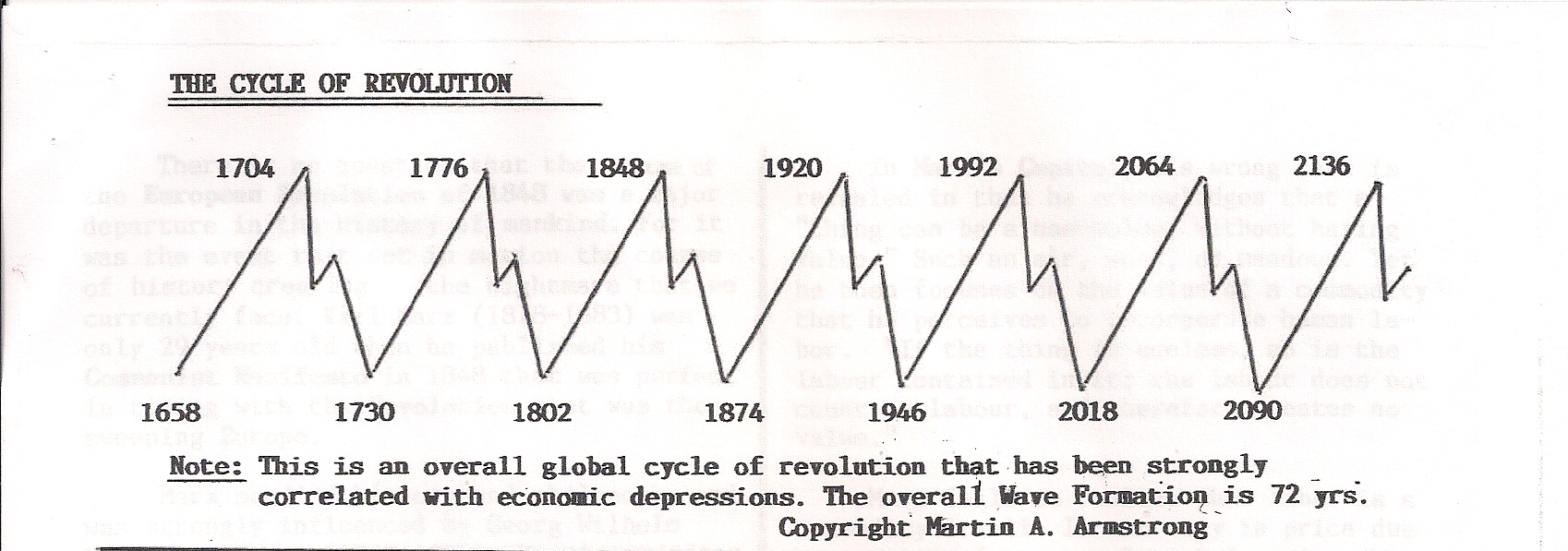 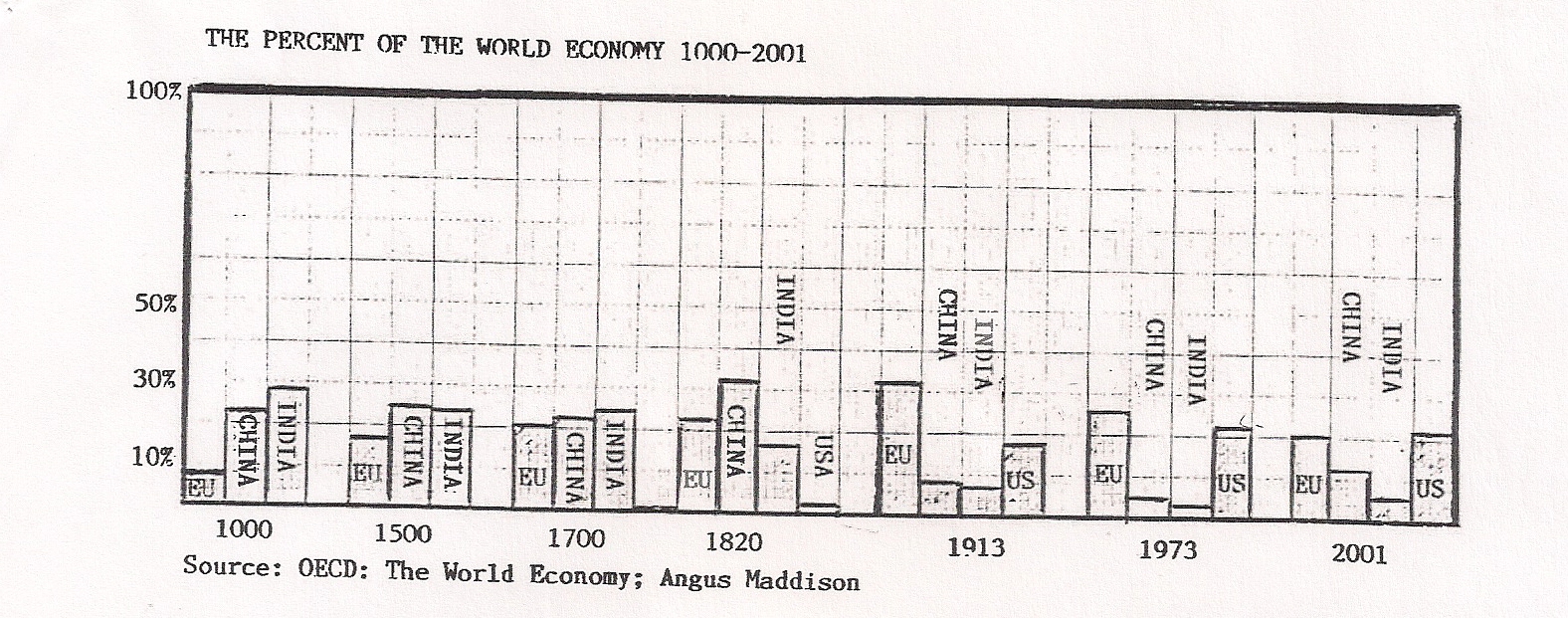 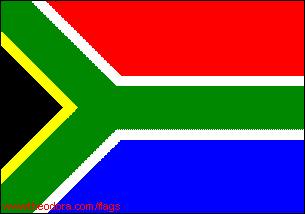 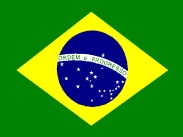 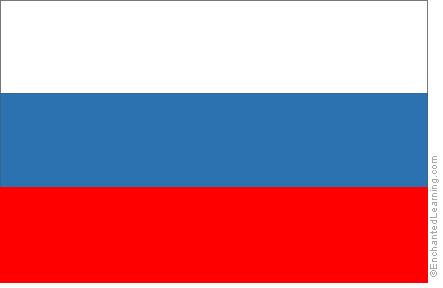 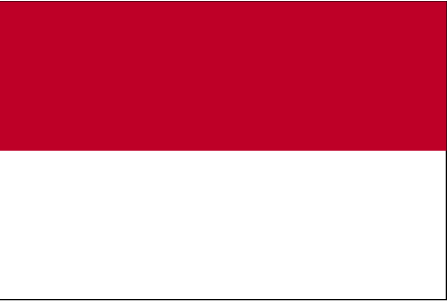 Russia
China
South Africa
Brazil
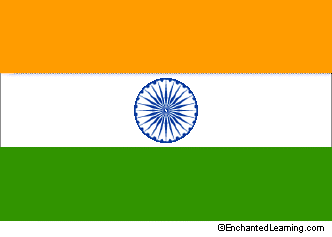 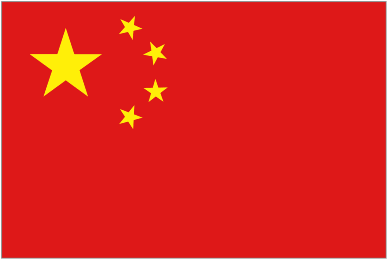 Indonesia
India